Figure 5. Chronic hypoxic conditions induce alterations in local DNA methylation at imprinted gene loci. Methylation ...
Hum Mol Genet, Volume 18, Issue 19, 1 October 2009, Pages 3594–3604, https://doi.org/10.1093/hmg/ddp307
The content of this slide may be subject to copyright: please see the slide notes for details.
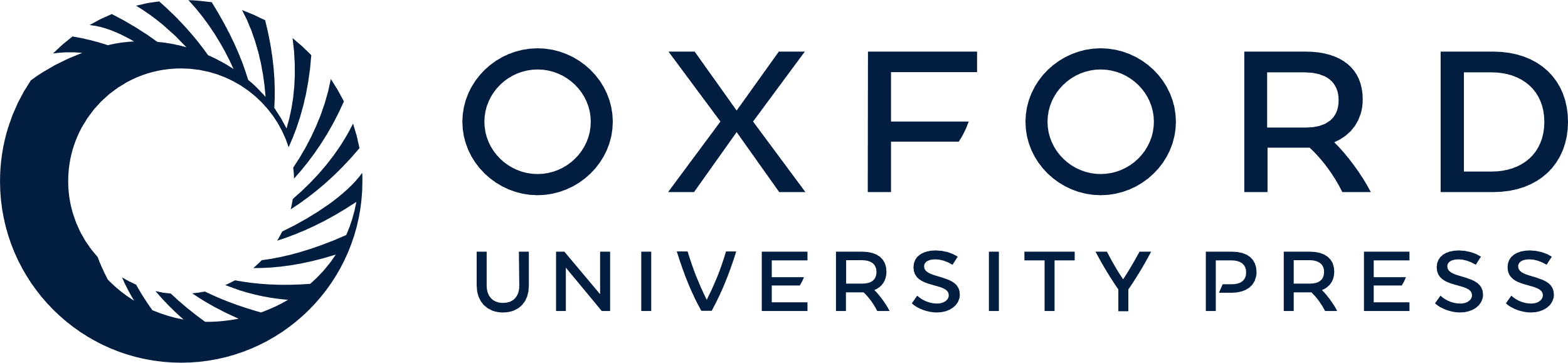 [Speaker Notes: Figure 5.  Chronic hypoxic conditions induce alterations in local DNA methylation at imprinted gene loci. Methylation levels at 12 imprinted differentially methylated regions (DMRs). Data represent two biological replicates and two technical replicates. The mean methylation is shown when between 3 and 12 individual CpG's are measured within a DMR. Box plots show maximum and minimum values and the inter-quartile range. The P -values were calculated using the non-parametric Wilcoxon match pairs test (#DMRs possibly affected by abnormal karyotype). 


Unless provided in the caption above, the following copyright applies to the content of this slide: © The Author 2009. Published by Oxford University Press. All rights reserved. For Permissions, please email: journals.permissions@oxfordjournals.org]